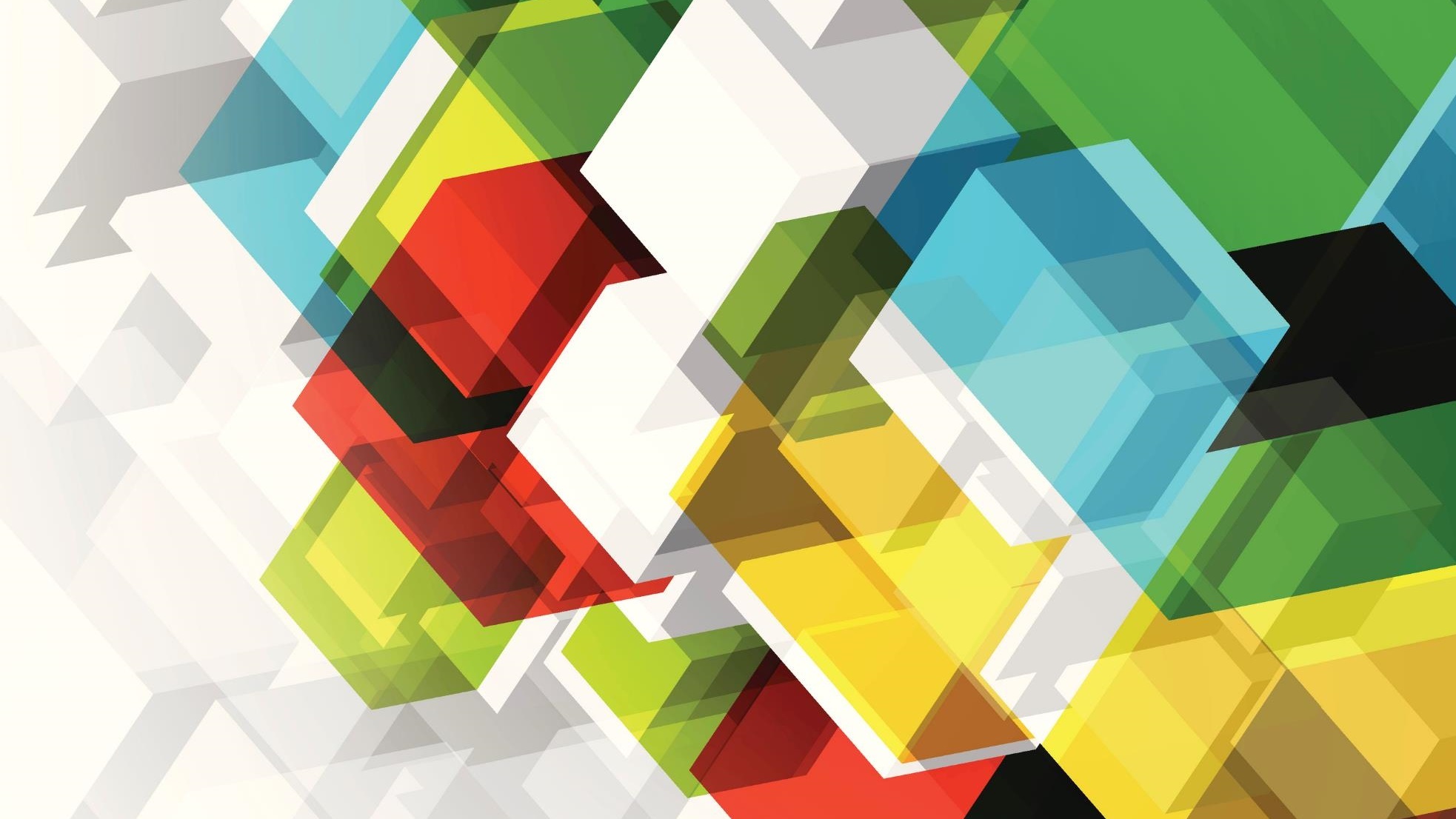 Event leadershiptheory and practice for Event management and event tourism
Dr Emma Abson
Event Leadership by Dr Emma Abson
Instructor lecture slides
These are the instructor’s lecture slides produced to accompany the book Event Leadership – theory and practice for event management and event tourism, by Emma Abson (with chapter contributions by Miriam Firth and Jane Tattersall), 2021, published by Goodfellow Publishers Ltd. These lecture slides accompanying illustrations are provided by the authors for the private use of instructors using the book Event Leadership.  All the diagrams are copyright protected and should not be circulated beyond the classroom. To further support instructors, there is a set of PowerPoint slides for each lecture available.
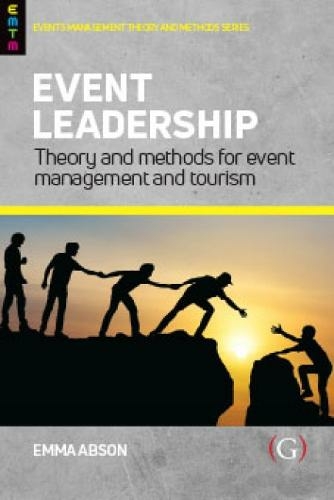 Event Leadership by Dr Emma Abson
Lecture 1 – what is leadership
Event Leadership by Dr Emma Abson
Lecture 1 – what is leadership?
Event Leadership by Dr Emma Abson
Introduction - Why does leadership matter in events?
‘Event managers believe that it is not the technical skills (such as financial planning, event design) that ensure successful event delivery but rather that it is the soft skills and the human resource that drive successful events .… in order to be successful leaders, they also need to work in teams, motivate and empower others, and develop team members.’ (Abson, 2017).
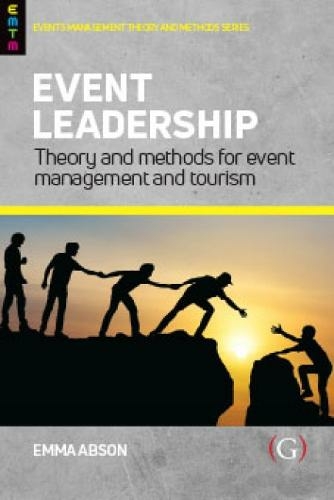 Event Leadership by Dr Emma Abson
[Speaker Notes: Leadership as the key to success in organisations
Lack of research into leadership in events is problematic]
Lecture 1 learning outcomes
Event Leadership by Dr Emma Abson
Events are an interesting setting because....
Event Leadership by Dr Emma Abson
The entity approaches:
Trait theories
Behaviour theories
Situational context theories
Competency school theories
The entity-relational approaches
charismatic leadership
Transformational / transactional leadership
Leader-member exchange
The new wave
Ethical leadership
Servant leadership
Authentic leadership
The relational process approaches
collective leadership
Shared leadership
Team leadership
History of leadership studies
Event Leadership by Dr Emma Abson
Defining leadership
Yukl’s (2010) definition of leadership – ‘Leadership is the process of influencing others to understand and agree about what needs to be done and how to do it, and the process of facilitating individual and collective efforts to accomplish shared objectives’ (p.8).
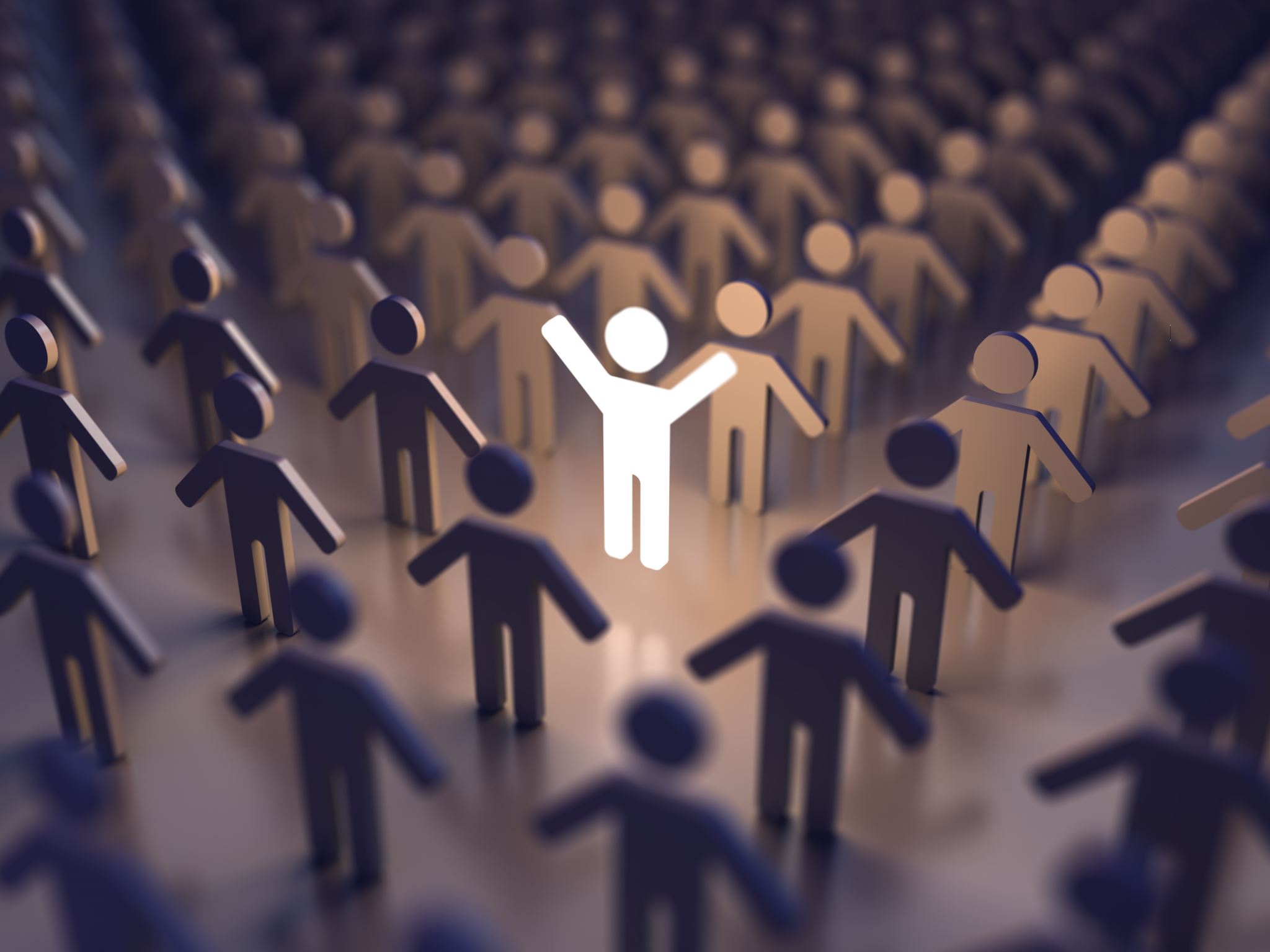 Event Leadership by Dr Emma Abson
[Speaker Notes: This position acknowledges that trying to answer the question ‘what is leadership?’ is an impossible endeavour, as the answer is constantly revised as people interact with a variety of leaders and experience of leadership changes.]
What does leadership mean to you?
Event Leadership by Dr Emma Abson
[Speaker Notes: Simply put, leadership means something different to every person, and even their own interpretations will shift over time, or in different contexts.  Instead, this book defines leadership in a broad sense, as an influence process that resides in relationships. That said, it is necessary to understand and be able to apply the full range of scholarly definitions of leadership – which is why this book includes sections on leadership traits, leadership behaviours and leadership competencies.  How you decide to interpret what leadership means, and what good leadership is, will be up to you.]
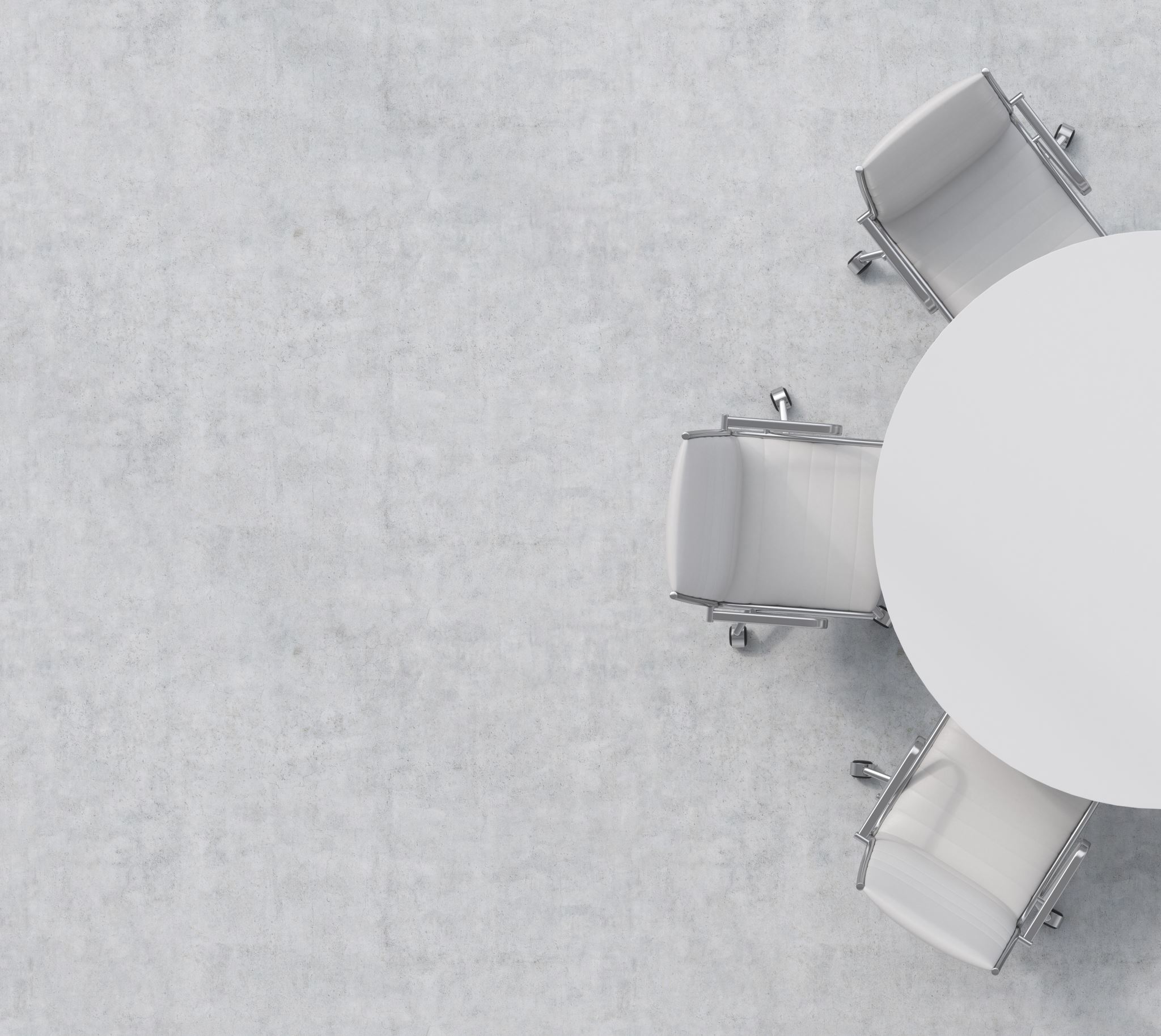 Event leadership
What is it, and when is it needed?
Event Leadership by Dr Emma Abson
What do event managers do?
Getz & Page, 2020 (adapted from Abson, 2017
Event Leadership by Dr Emma Abson
[Speaker Notes: The problem with research into leadership in events is threefold – firstly there is a limited quantity, and that that exists is lacking in variety; secondly it fails to sufficiently consider how interactions with co-workers, subordinates, others within the organisation and the wider network effects leadership processes (Yukl, 1999) and thirdly, there is not enough empirically informed work. We therefore know relatively little about who leads within event organisations and about how the specific context of planning events impacts on the leadership process.]
Scenario evaluation
The event manager for a large, international festival has complete control of the project plan, delegates all the work to her large team herself and is the key point of contact for all the major stakeholders.  She is taken seriously and suddenly ill two weeks before the event is due to take place. What happens to the festival when the person with all that essential knowledge is suddenly not available to run it?
An experiential event agency is working with a large corporation on its experiential marketing, but the client is very fussy and the lead contact is a very difficult person to deal with, disagreeing with everything the agency suggests.  How does the agency lead a project in this environment?
A human resource department has been asked to produce some leadership training for the recent event management graduate recruits.  What kind of training would they need to develop? What skills might be useful for these new event leaders.
Event Leadership by Dr Emma Abson
[Speaker Notes: 1. In this example, the risk is obvious – when only one person fully understands the operational processes of an event, then both the responsibility and the knowledge sits firmly with them.  If that person becomes suddenly unavailable, then the whole event is at risk.  Good leadership would solve this because good leadership involves the delegation of responsibility and the development of trust in your team to manage the necessary tasks.  Good leaders spread leadership throughout their organisations, and throughout their teams – both to lessen the risk of jeopardising the event, and to motivate and empower their staff members.  An empowered, motivated team means a happy team – and therefore a team that will deliver the best experience they can.  Types of leadership that might support this empowerment are discussed in chapters 3 & 4 and 5, and issues around knowledge are explored in chapter 8.

2. This example is more complex and leads us to ask questions about who leads and when.  Is the client or the agency a leader in this scenario? The answer is that they should both lead at appropriate times, and both parties should be willing to accept leadership from the other.  The client has specialist knowledge of their brand, product and customer. The agency has specialist knowledge of events and event experiences – if they both listen to each other and accept leadership from those with expertise, then the project will go well.  However, in circumstances such as the one described here, how likely is it that the client contact will listen and accept that he might be making poor decisions? A different type of leadership is required, one in which the client feels in control and the agency is there to ‘serve’ – this is explored in chapter 4.

3. The third scenario is perhaps the most complex of them all – how do you train people in leadership, when leadership must change all the time, depending on who and what you are leading.  Currently, most training still boils down to leadership styles and leadership competencies.  These are explored in chapter 6 - but the reader is encouraged to remember that leadership should be adaptable and how it is enacted should change depending on the situation in which it is taking place.  In addition, remember that events are all about relationships.  Understanding how to lead those relationships is not only a key skill needed for event managers, but will facilitate better event experiences. This is explored throughout this book.]
Scenario evaluation
4. An event organisation is owned and run by the entrepreneurial founder of the business. The business has done very well in the past, but the owner is very controlling, and insists each decision is run past him before it can be made. This slows down the team’s ability to respond to clients queries and makes quick decision making and problem solving impossible.  In addition, this man holds all the power and he has a very bad temper, so everyone in the organisation is scared of him, and can’t challenge the status quo. What impact will this have on the team’s ability to deliver events?
5. A destination marketing organisation (DMO) is developing an event portfolio for a small city.  The city has suffered from a very poor reputation in recent years, with high levels of crime and poverty.  How can the DMO use the event portfolio to lead changes to the perception of the city?
Event Leadership by Dr Emma Abson
[Speaker Notes: 4. This example suggests an autocratic leader – perhaps someone who considers himself to be a ‘great man’.  This type of leadership – explored in chapter 2 – is difficult to deal with, as the leader is sure they are always right, insists that people does as they says and rarely accepts advice from others.  It is not always pleasant to work with people who exhibit this type of leadership.  But that is not to say that there is no place for it – at certain points in an event cycle, when the risk is high and quick decision making is crucial, having a decisive and controlling person in charge can help to keep the event from collapsing in on itself.  There is a time for all sorts of leadership - the best event leaders will adopt the right type of leadership at the right time. 


5. The last scenario challenges us to think about leadership from a different perspective – not as something someone does, or as a process that people can participate in. Instead, we are asking you here to consider events as thought leaders – the event experience itself can educate communities, it can modify behaviours and it can create long lasting memories.  The power of events as influencers within society and their ability to act as catalysts for change should not be overlooked.  In chapters 8 & 9, we explore how event leadership is more than how to be a good leader – it is also about events that shape the future in politics, society and the economy.]